WATER
It’s more complicated than you think.
Hi, I’m Amanda
Senior
WSU – EPA’s Environmental Education Grant
Work in Water 
Seminar – April 
Internship - June 
Water, Waste Water, and Service & Finance
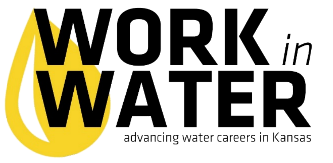 Water Dept.
Public Utilities Director - Mike Muirhead
Water Resource Manager – Fred Jones 
Superintendent – Tony Hurtado
GIS Specialist - Mackenzie Thibault
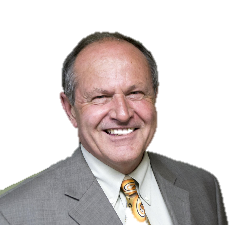 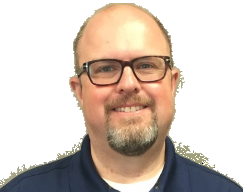 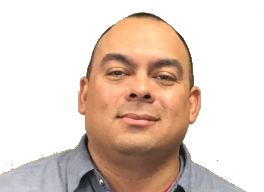 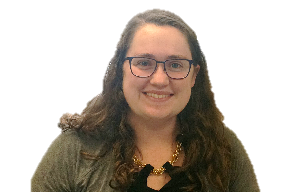 [Speaker Notes: Mike is the head of the department, the representation and the face, he guides the dept and keeps the goals consistent and compatible. 
Fred is the water resource manager – he represents the city on various fronts – he is on the ground water management district #3 board and attends several conferences about conservation 
Tony manages the water utilities workers, - makes sure everything that needs to be fixed is fixed and is running smoothly
The city uses gis – geographic information system to map parcels, and flood zones, and in this case utility lines. Mackenzie is the specialist specifically for the public utilities dept – the city does have a gis dept but they are busy 24/7]
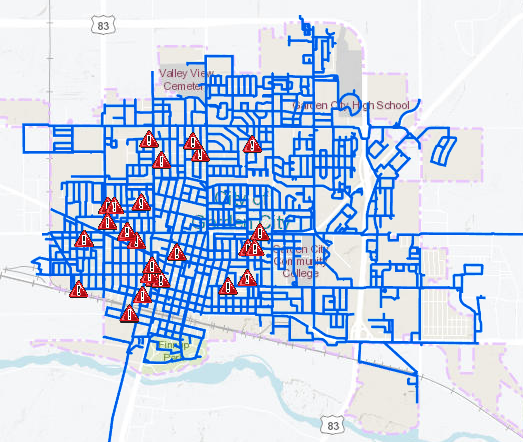 GIS
Water Model
[Speaker Notes: Water lines and past main breaks]
Water Operators - Production
Collect samples
Oversee SCADA 
Maintain wells, water towers, and big pool
Water Operators must:
Work for a water supply
Graduate HS or get a GED
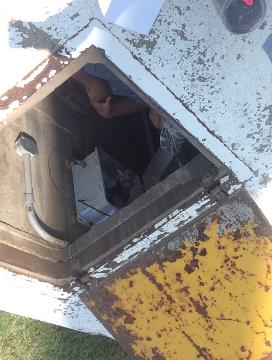 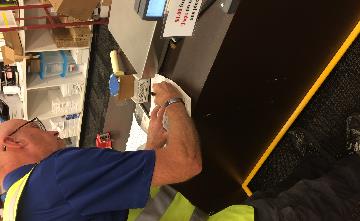 [Speaker Notes: Water quality specialist – scott – does free chlorine tests and collect samples for all sorts of things  
Supervisory control and data acquisition (SCADA)
Greg working on the chlorinator at the 3rd and mary tower
All have some level of water operator certification – employed by a water supply and degree and the following]
Points and Experience Required
http://www.kdheks.gov/water/download/FAQs_General_Session_2012.pdf
[Speaker Notes: Garden city is a class 4 because we chlorinate our groundwater and serve more than 20k people]
http://www.kdheks.gov/water/download/FAQs_General_Session_2012.pdf
Water Math
Conversion between Fahrenheit and Celsius 
Calculate surface area 
Calculate velocity
Calculate flow 
Basic chemistry
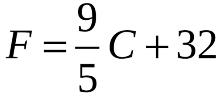 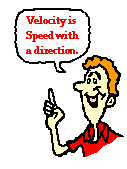 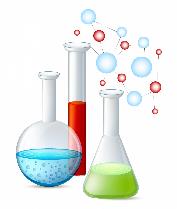 [Speaker Notes: Basic chem = pH, temp effects on treatment, indicators of specific gases or reactions]
Utility Workers
Distribution 
Maintain lines
Fix main breaks
Some experience needed
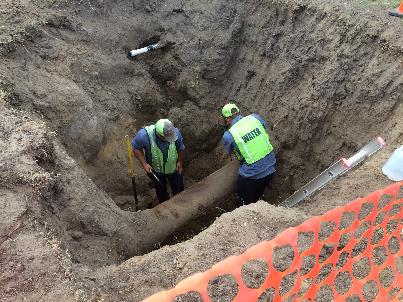 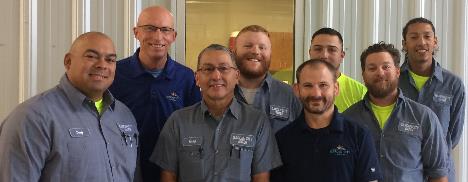 [Speaker Notes: From left to right: Tony, Scott, Greg, Ean, John, Freddy, Patriot, Jonathan]
Waste Water
Superintendent – Ed Borgman - balances the books, coordinates with other depts., represents the dept.
Foreman – Brandon Crawford - runs the plant, helps w/ trouble calls, manages and coordinates his utility workers
Chemist – Anca Jucan – ensures KDHE compliance for WWTP, tests water from wells (for the City and commercially)
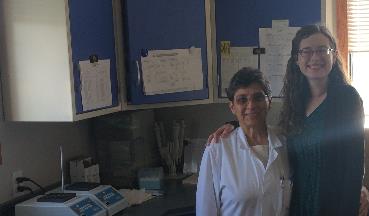 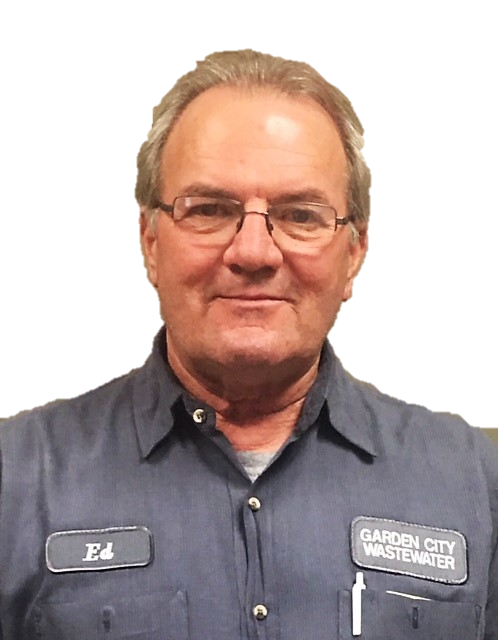 [Speaker Notes: Ed and Brandon both started as utility workers and just outlasted everyone else, waste water has it’s own waste water operator system just like water does, both like to be in the field even though it’s not strictly necessary
Anca tests the treatment process and helps the plant workers run the plant in compliance with KDHE regulations, she runs the tests on the city water samples that the water operators collect,  people can also bring in samples from their wells for her to test and the city will charge them]
Waste Water – Plant & Collections
Plant workers - run the plant, keep it clean, maintain the machinery, keep the WWTP looking nice
Collections workers – maintain the sewer lines (cleaning dead ends, camera-ing lines, etc.), maintain lift stations, locates
No experience needed
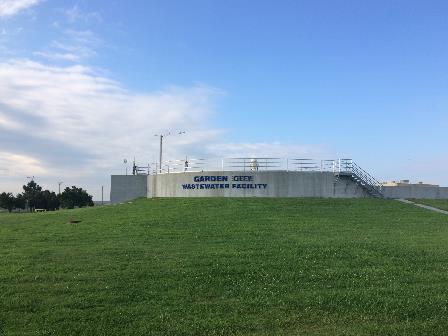 [Speaker Notes: Plant workers really are plant workers - When it’s slow they landscape! They have the prettiest lilies!
Neither are as dirty as you would think and they hire people on with no experience and train them]
Service & Finance
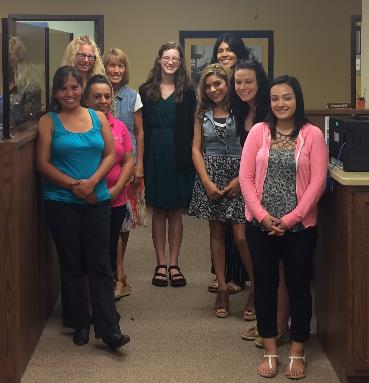 Finance director – Melinda Hitz - head of the dept., coordinates with other depts., manages employees
Collections clerk/supervisor – Rosario Ibarra - figures out who hasn’t paid (tells Brett to cut them off), manages clerks 
Clerks – take payments, explain services, help customers find right person for their problem
Service & Finance
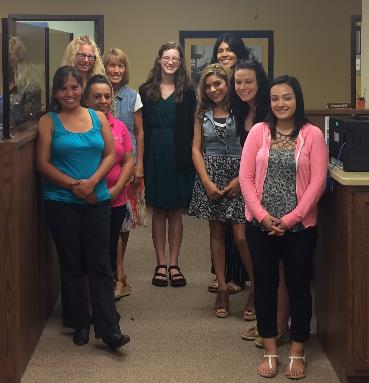 Utilities & systems manager – Amy Perkins - accounting, manages employees, does pay orders
Utilities & systems assistant – Jellisa Patterson – manages tax exemptions, automatic billing, 
Utility billing clerk – Lucy Mena – reviews billing statements, reviews account details to fix any mess-ups
[Speaker Notes: Jellisa is the person to call when you have troubles, 
Lucy checks every bill that comes out of the city - yes everyone]
Any questions?